De Stellingen
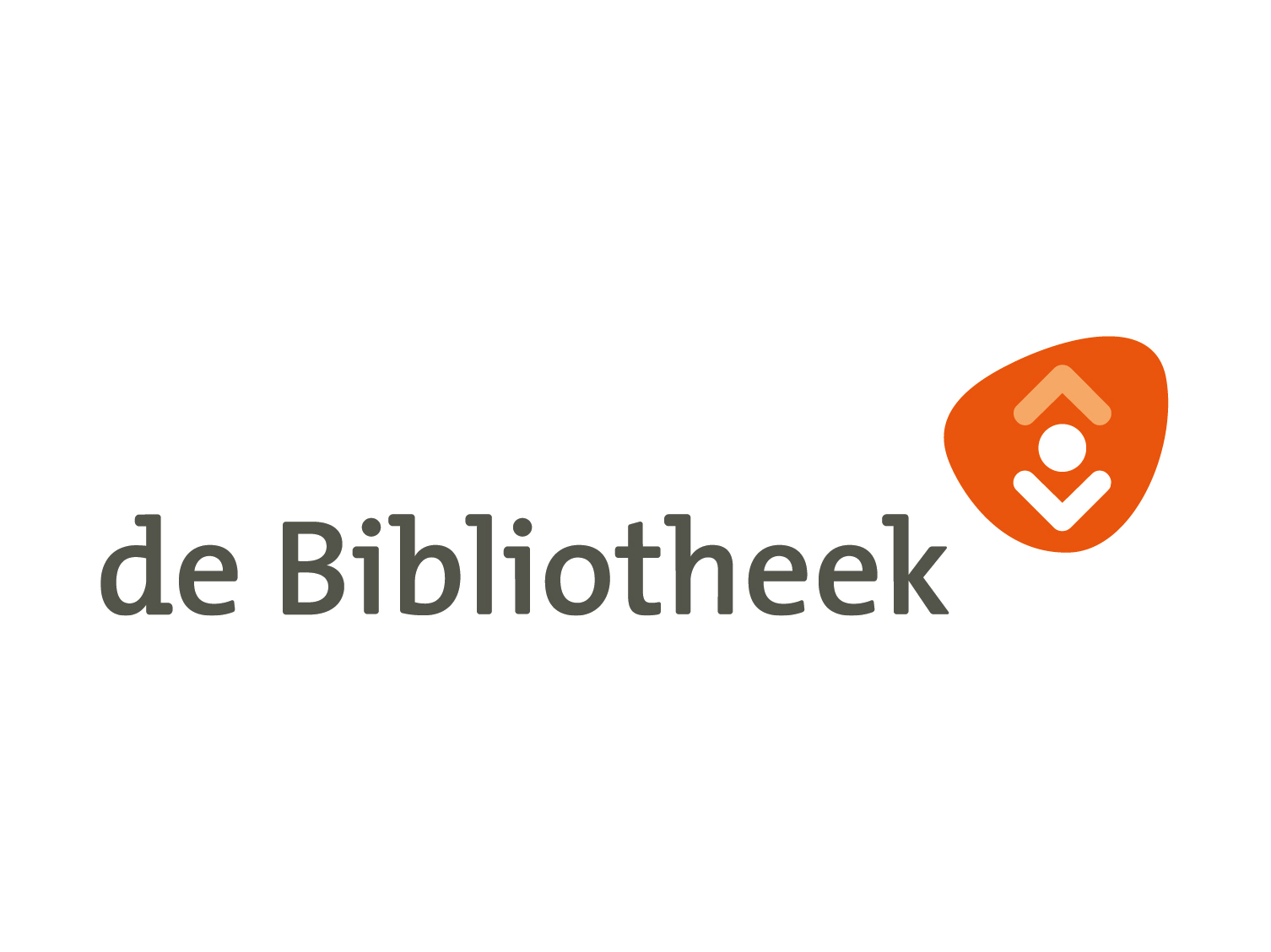 Bespreek met de klas de volgende stellingen
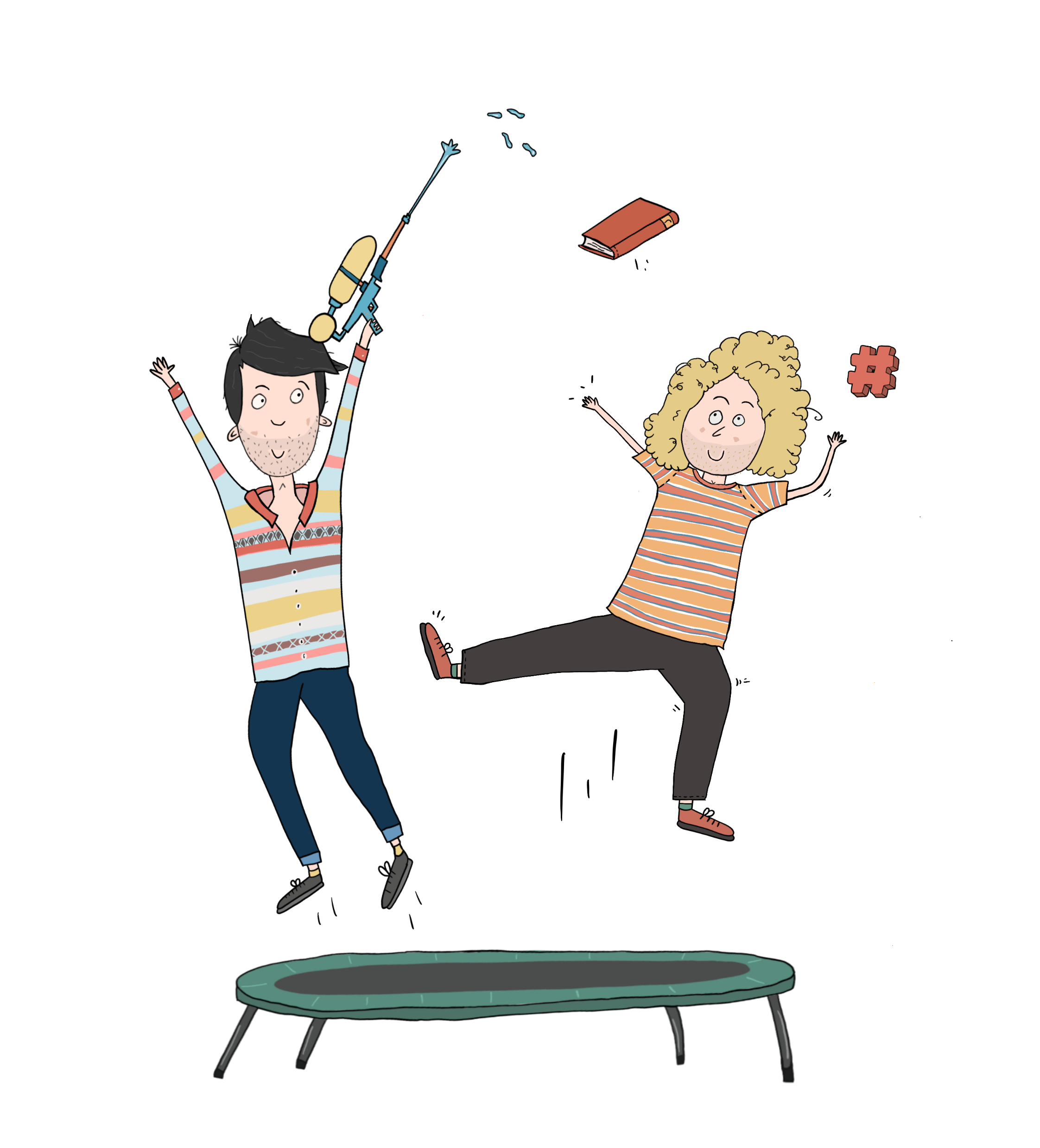 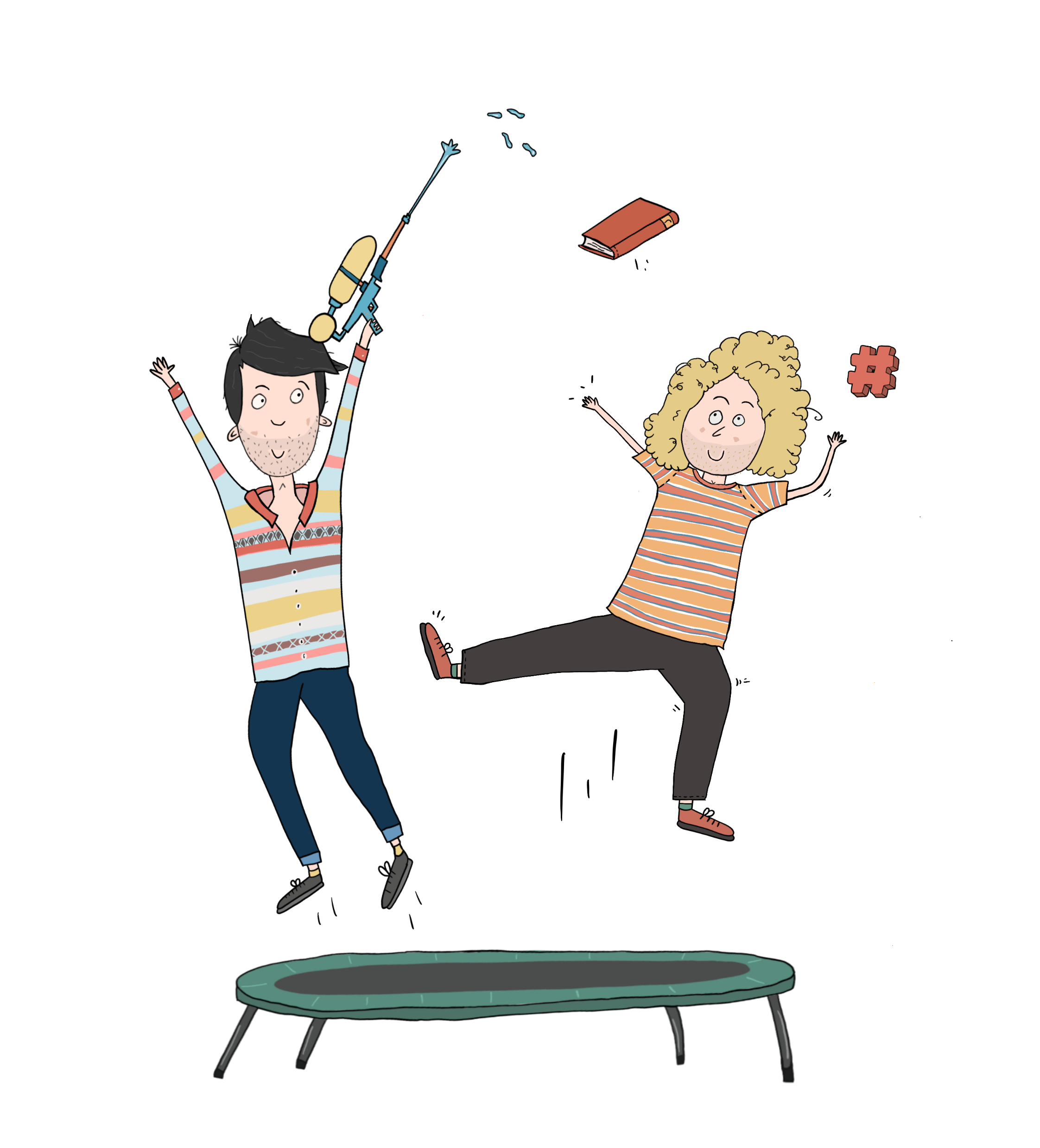 De Stellingen
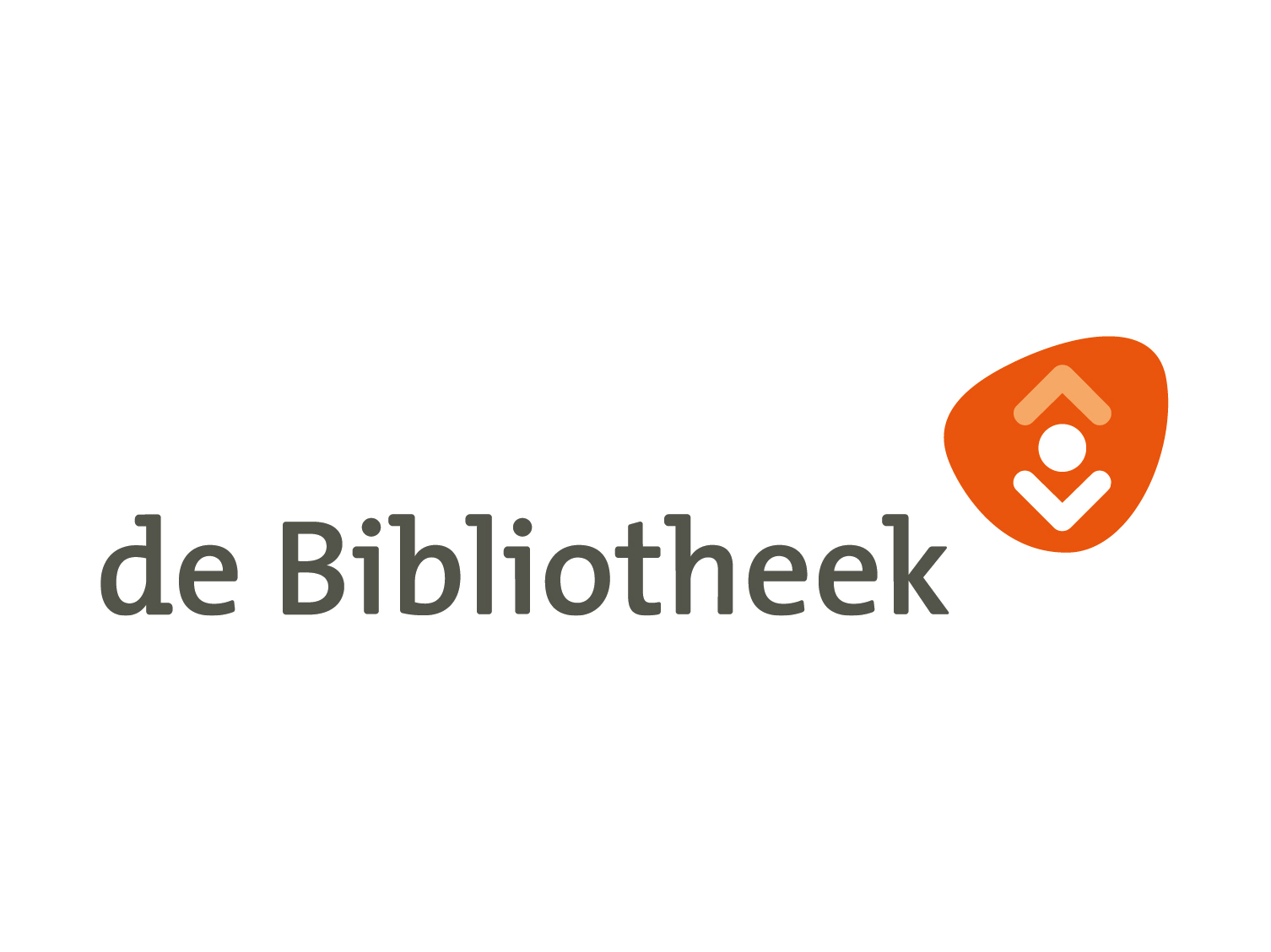 Stelling 1:

Een hacker zou altijd opgesloten moeten worden.
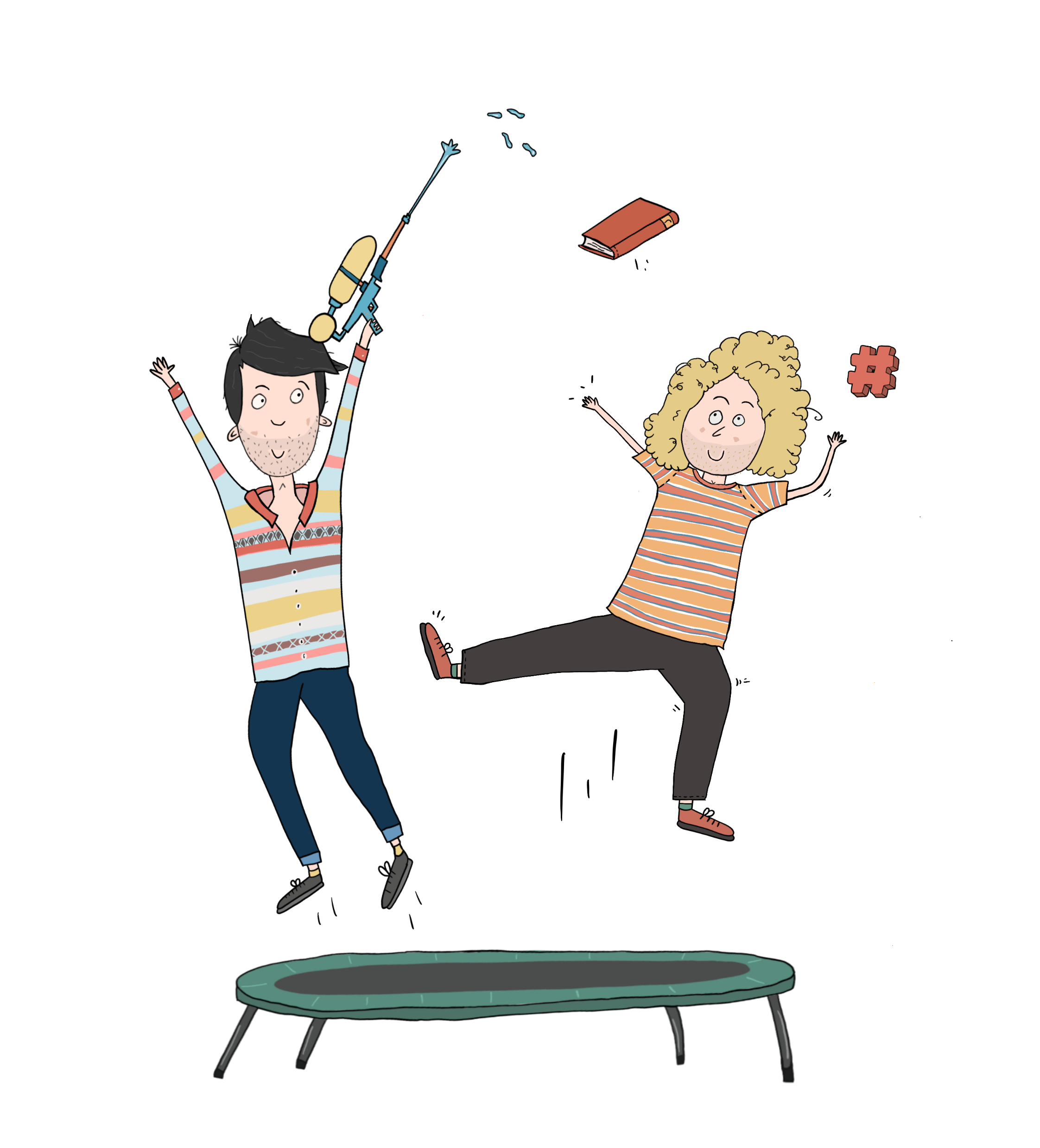 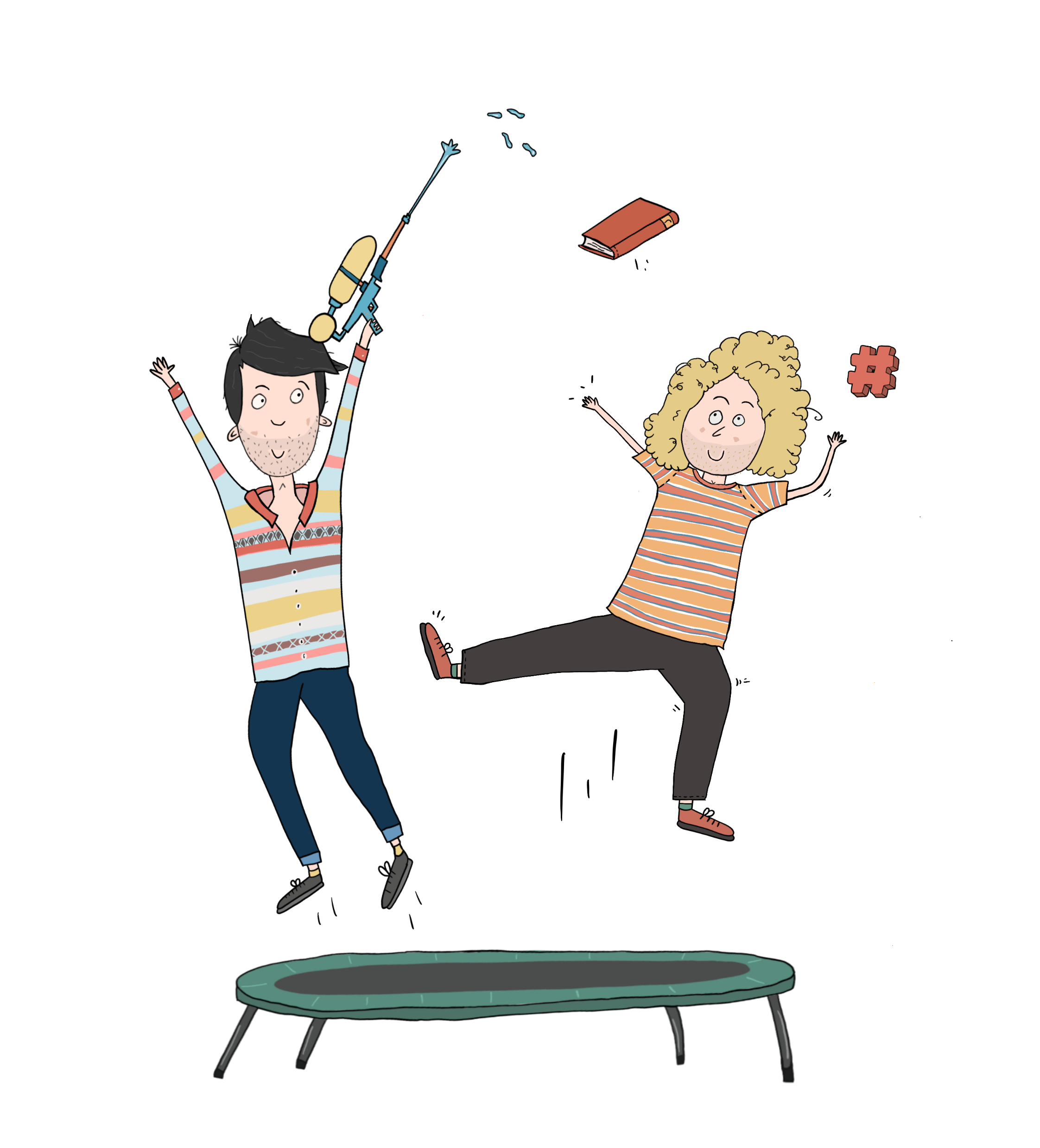 De Stellingen
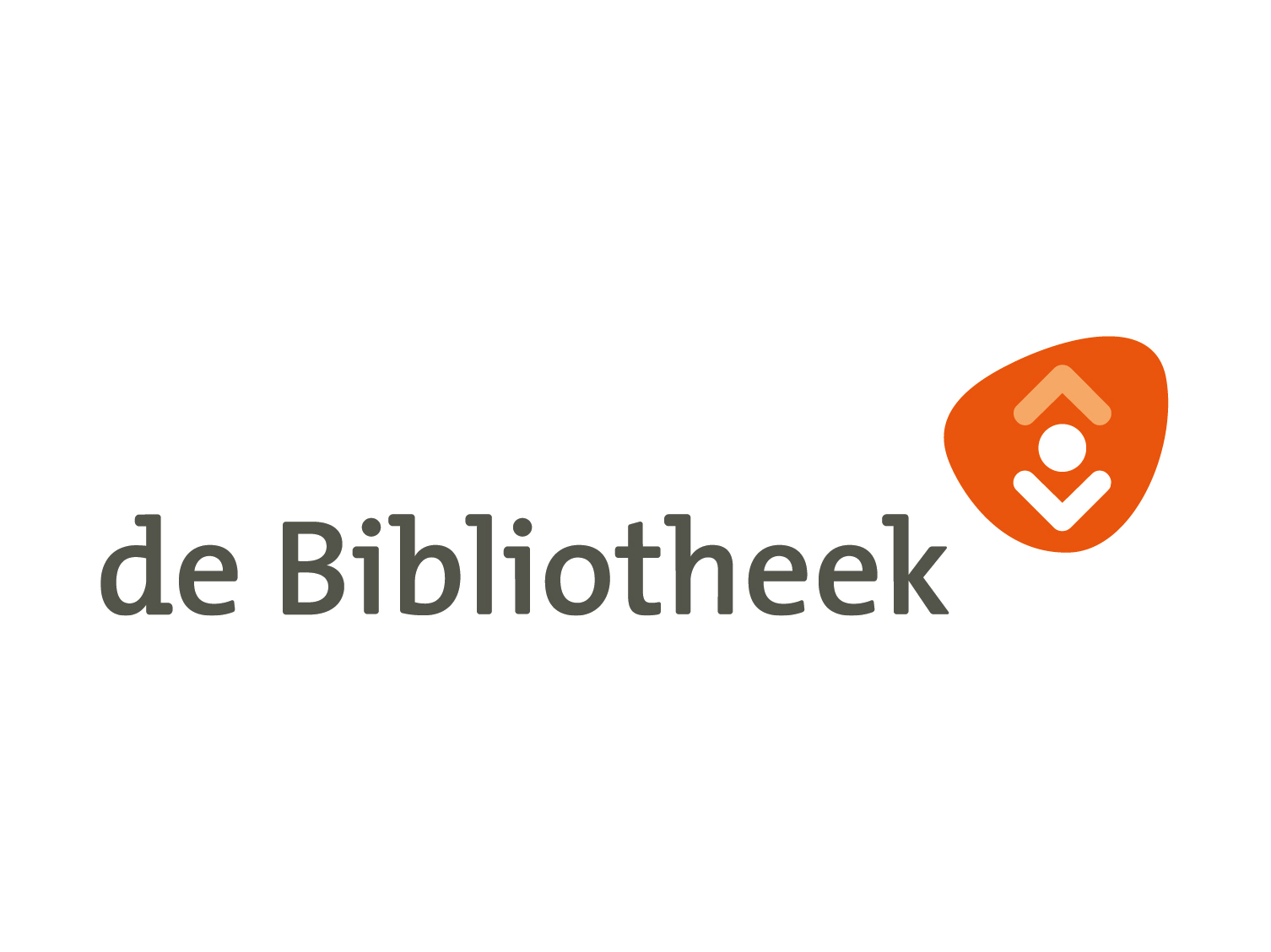 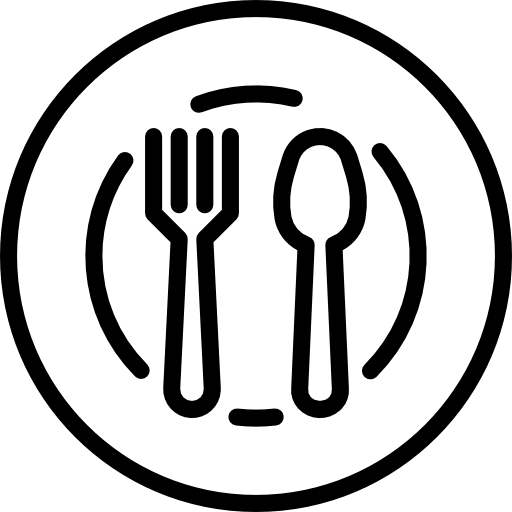 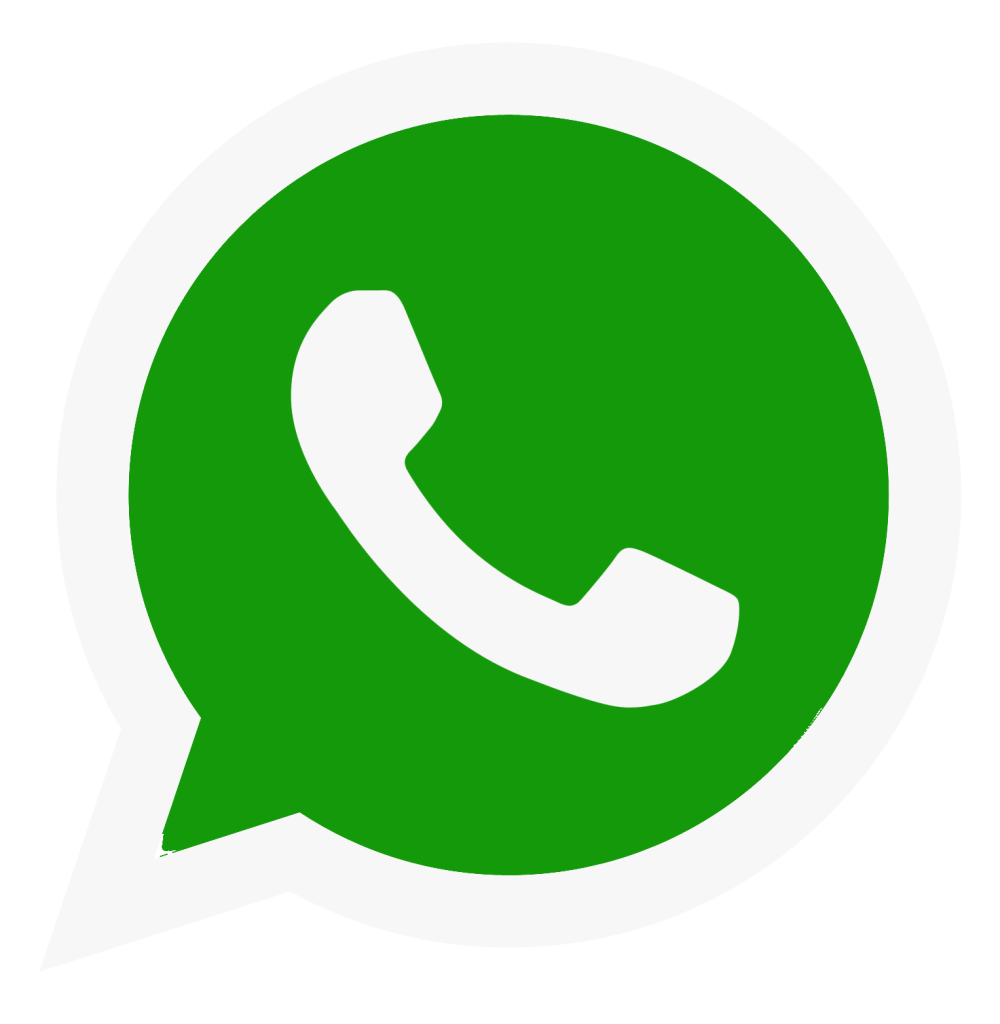 Stelling 2:

Als ik moet kiezen tussen nooit meer mijn  lievelingseten 
of nooit meer WhatsApp kies ik nooit meer mijn lievelingseten.
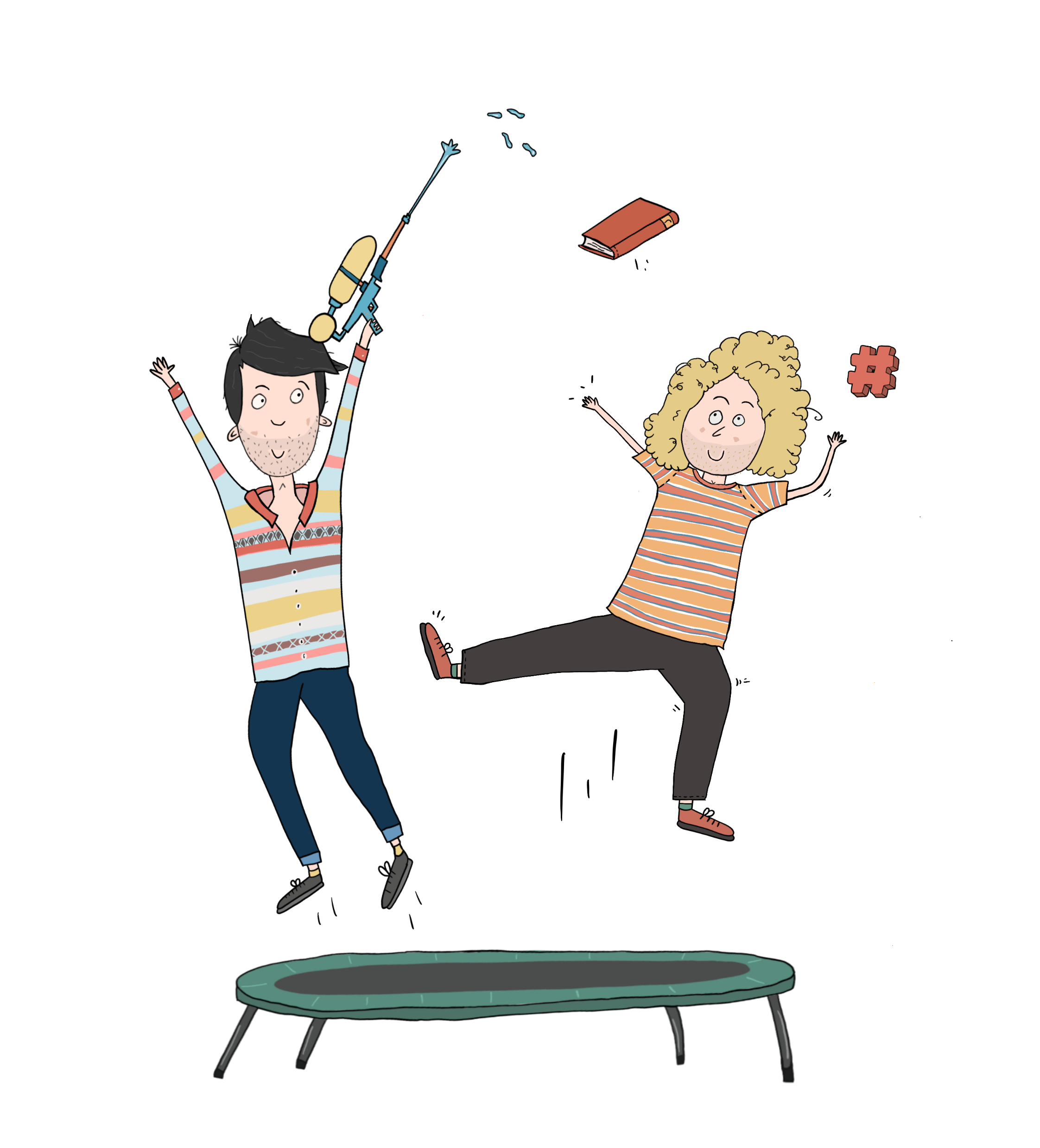 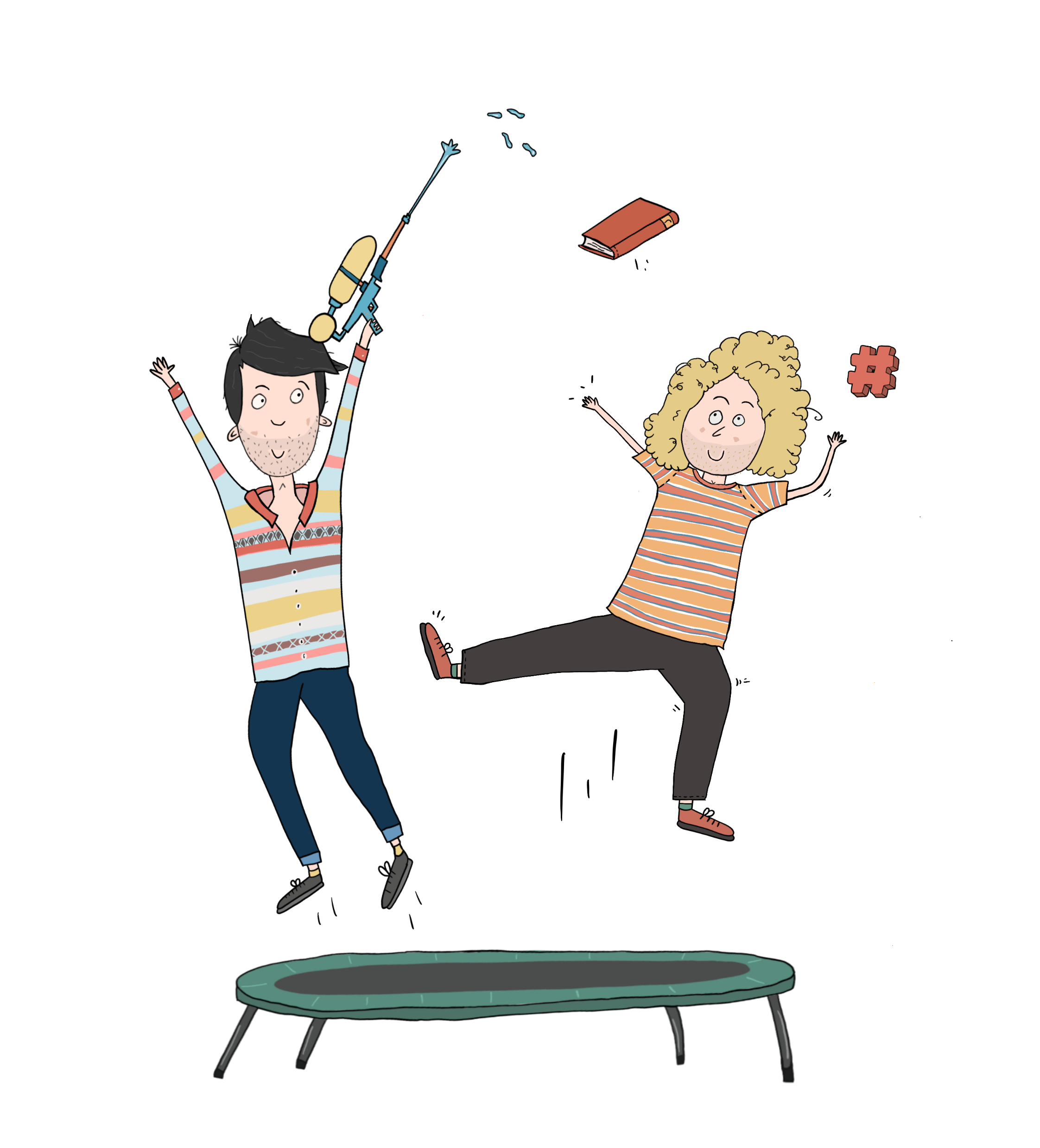 De Stellingen
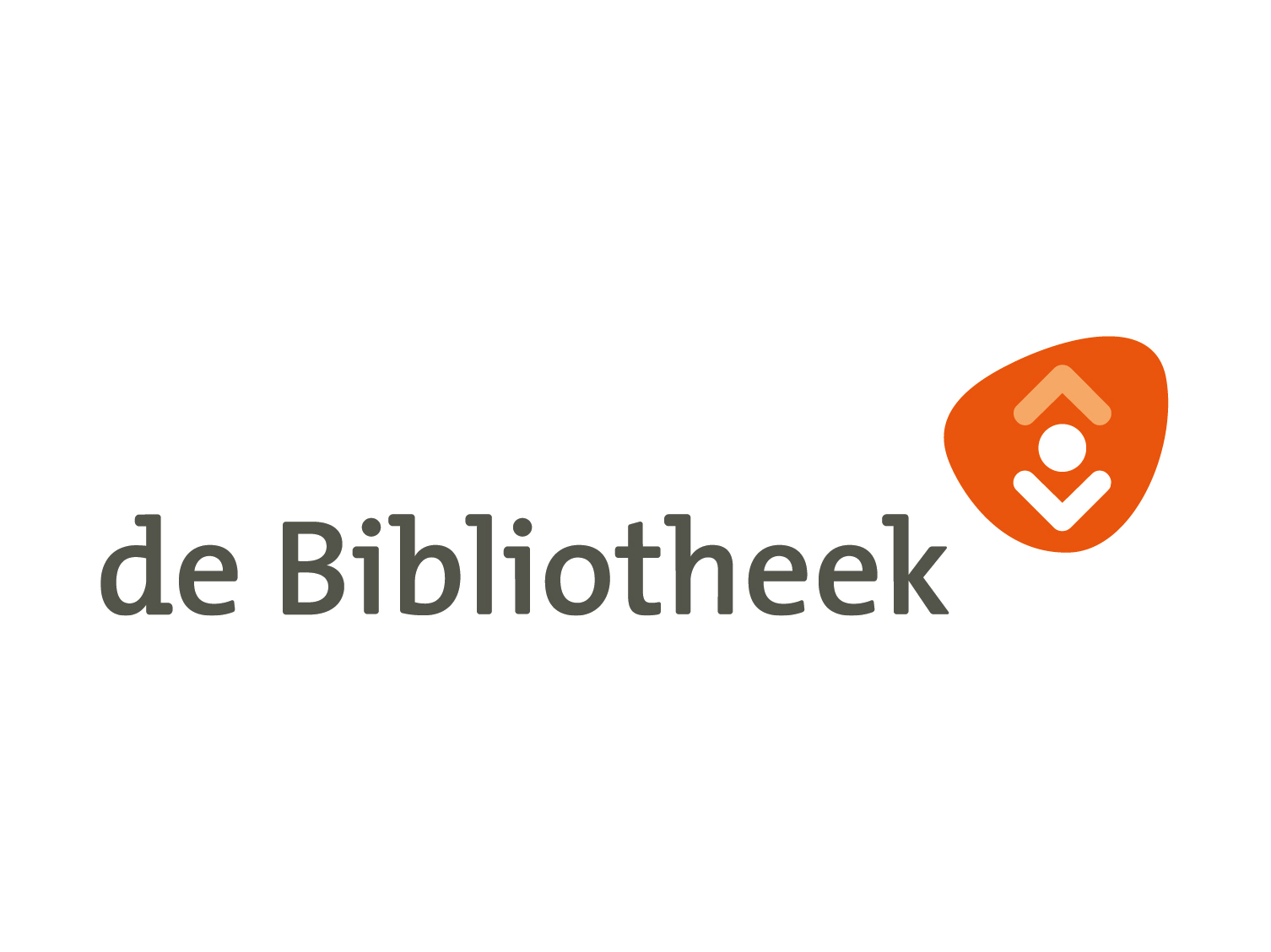 Stelling 3:
Kijk (een deel van) deze video 

Ik ben het met Lil Pete eens. 
Sterker nog, mensen mogen niet langer dan een half uur 
per dag op hun telefoon.
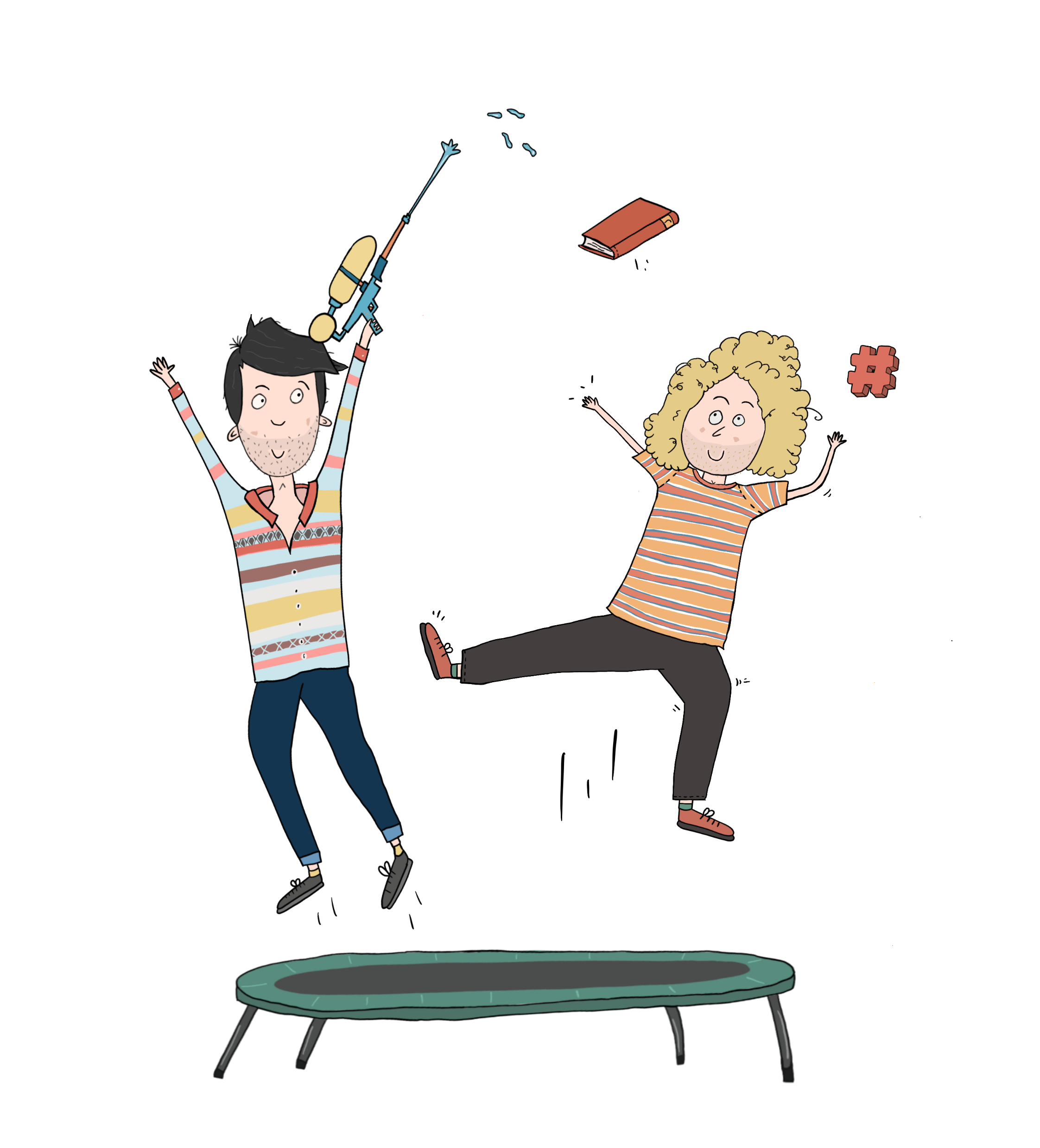 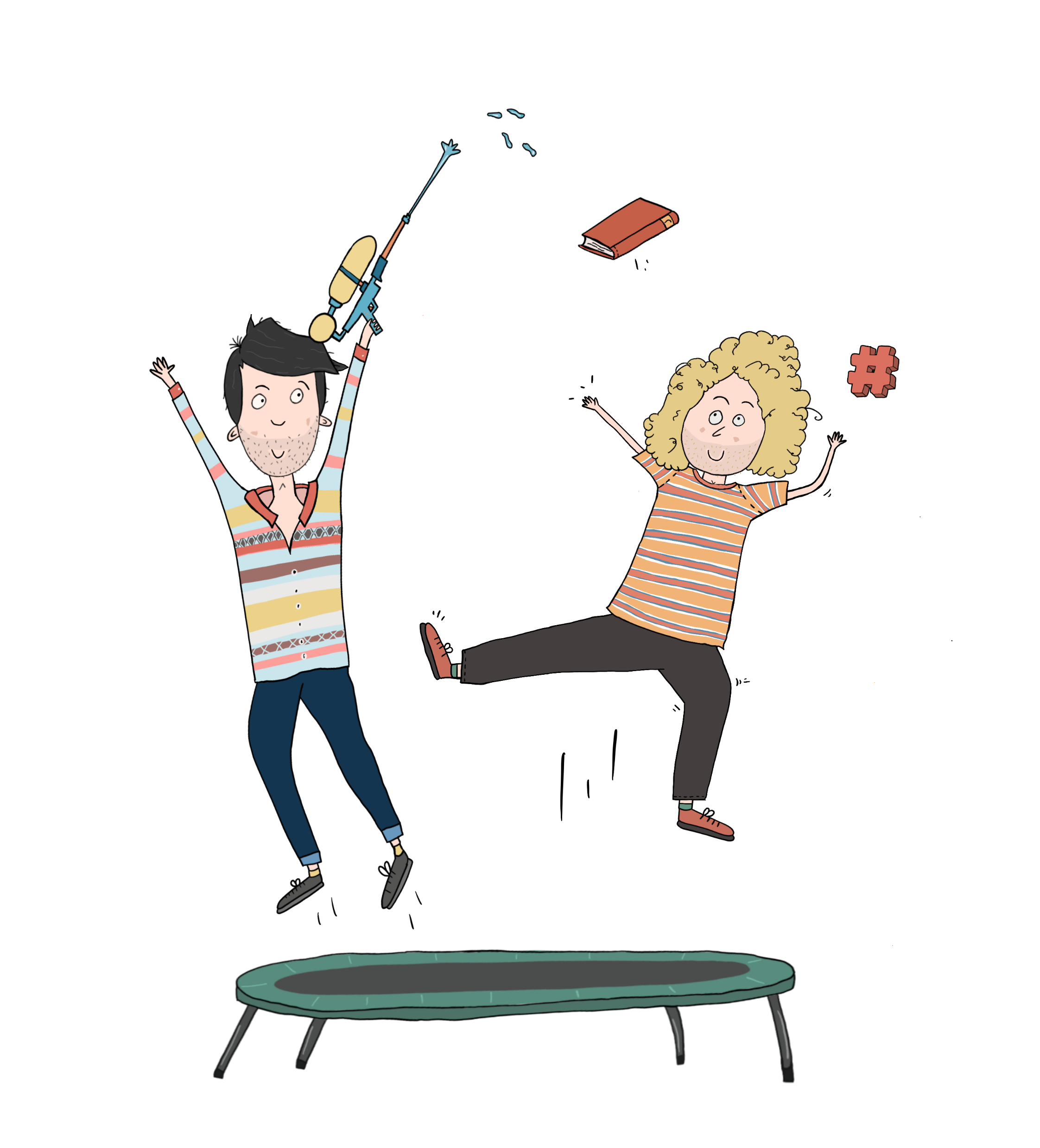 De Stellingen
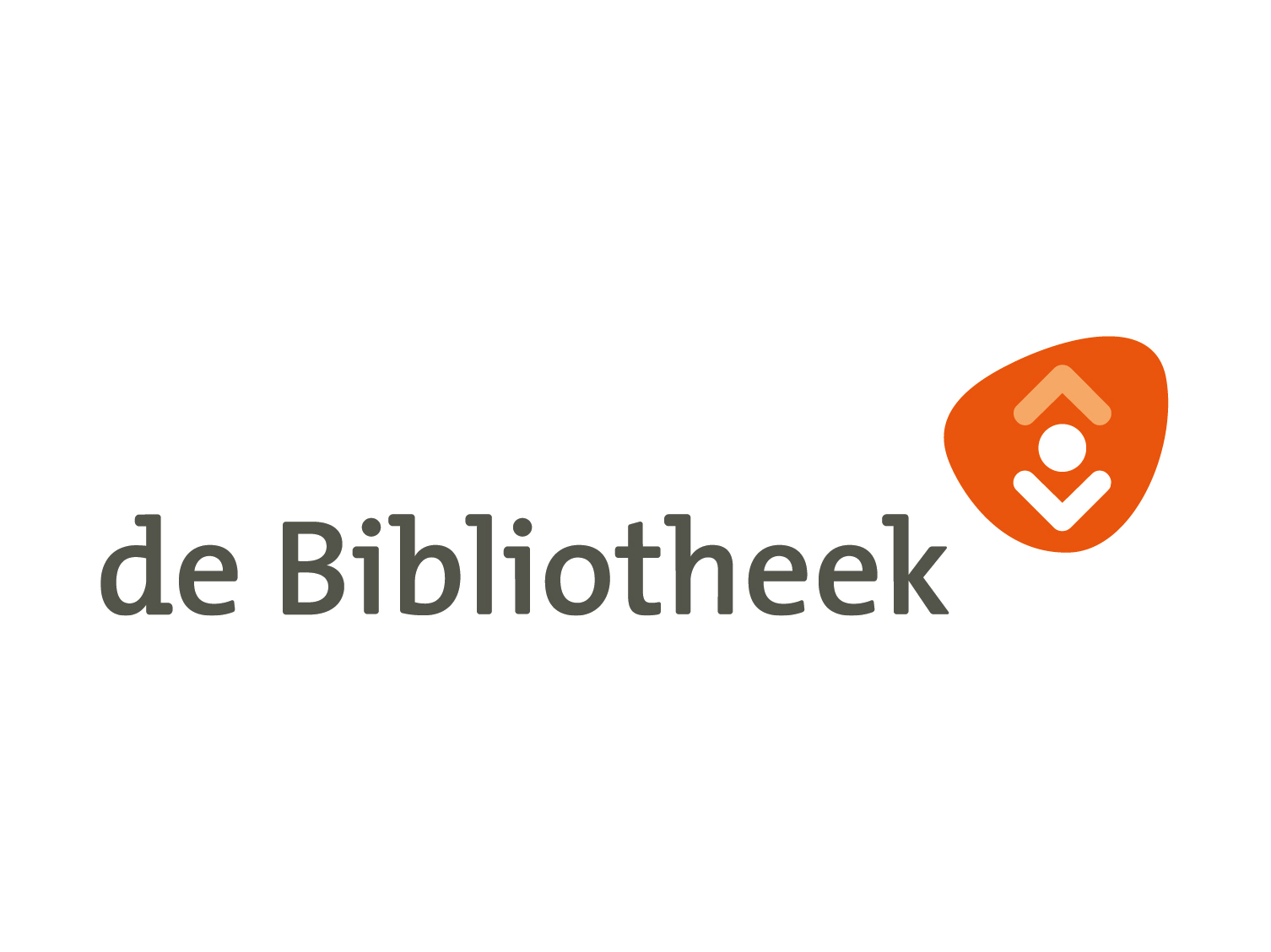 Stelling 4:

In een WhatsAppgroep kan je alles zeggen. 
Het komt toch minder hard aan dan wanneer je het live zegt.
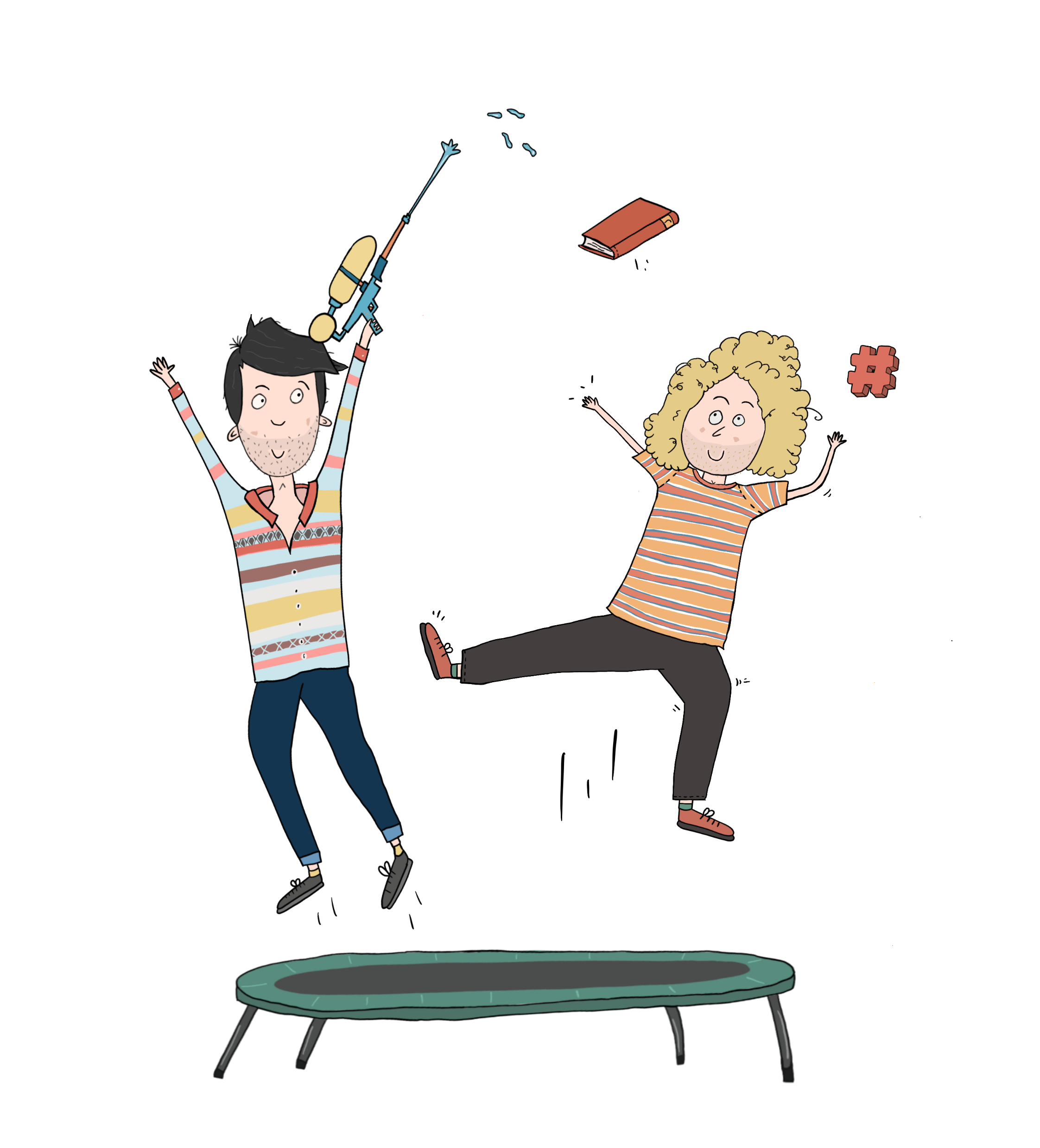 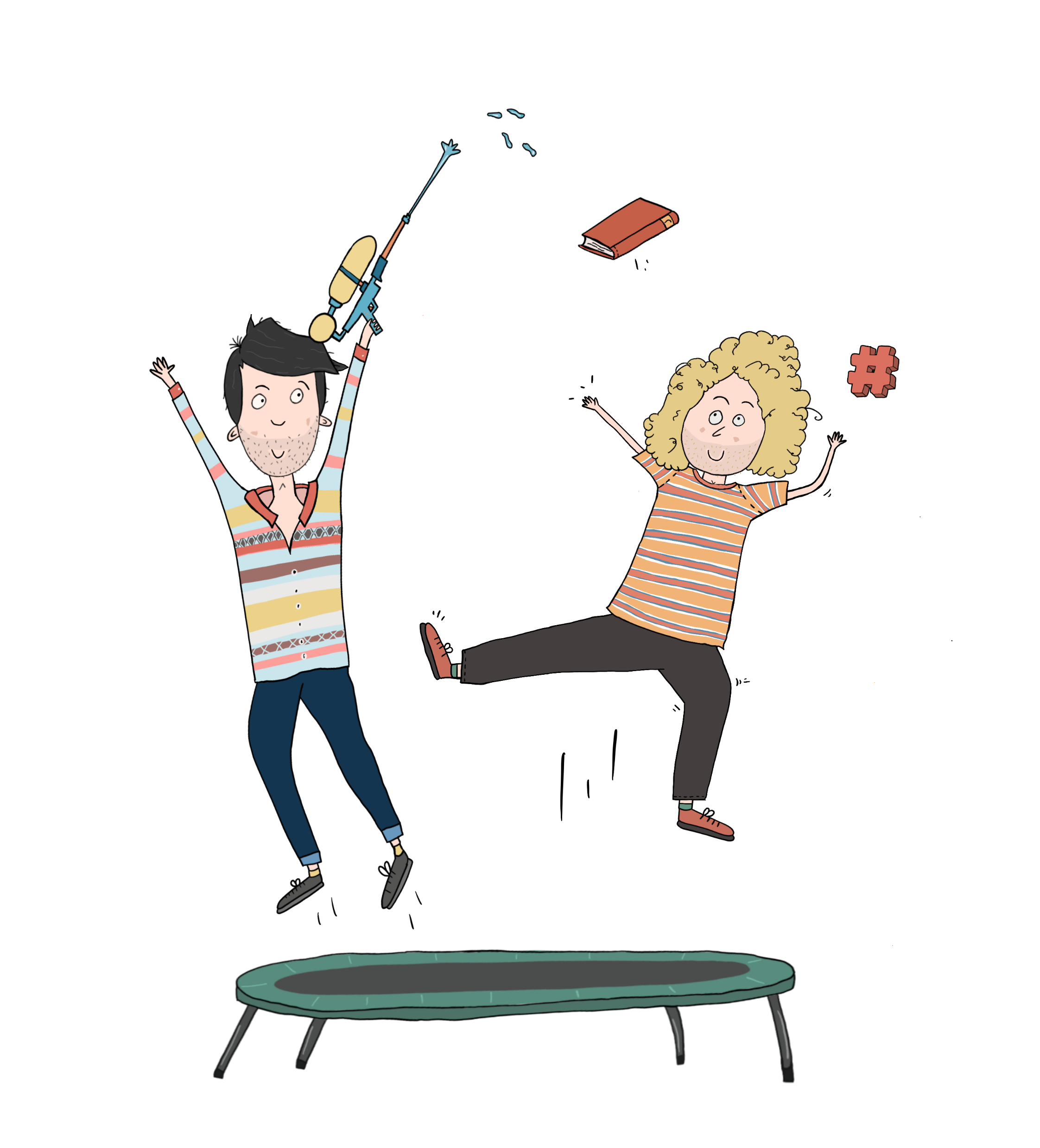 De Stellingen
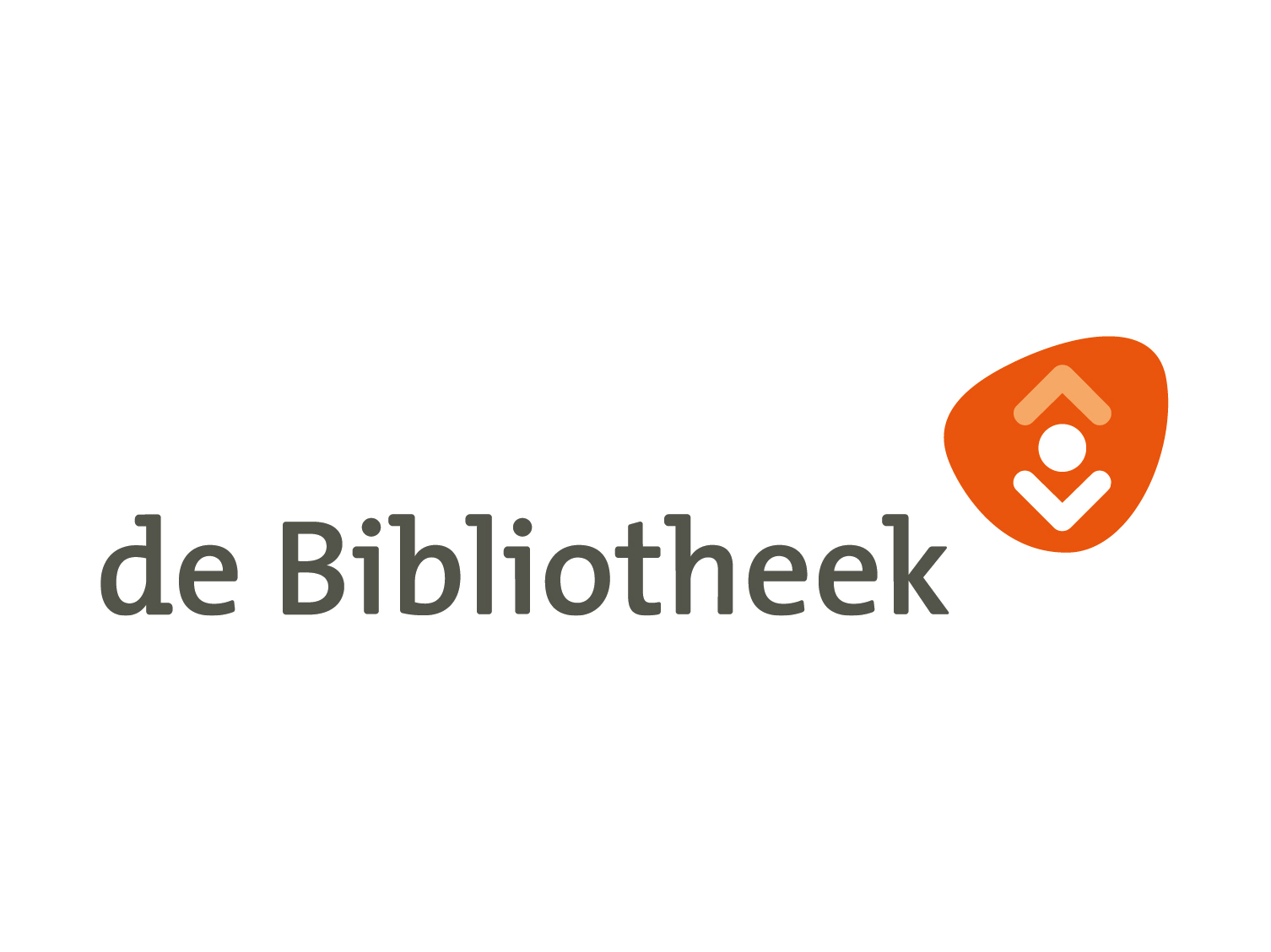 Stelling 5:

Privacy: Van mij mag alles online. 
Ik heb niks te verbergen.
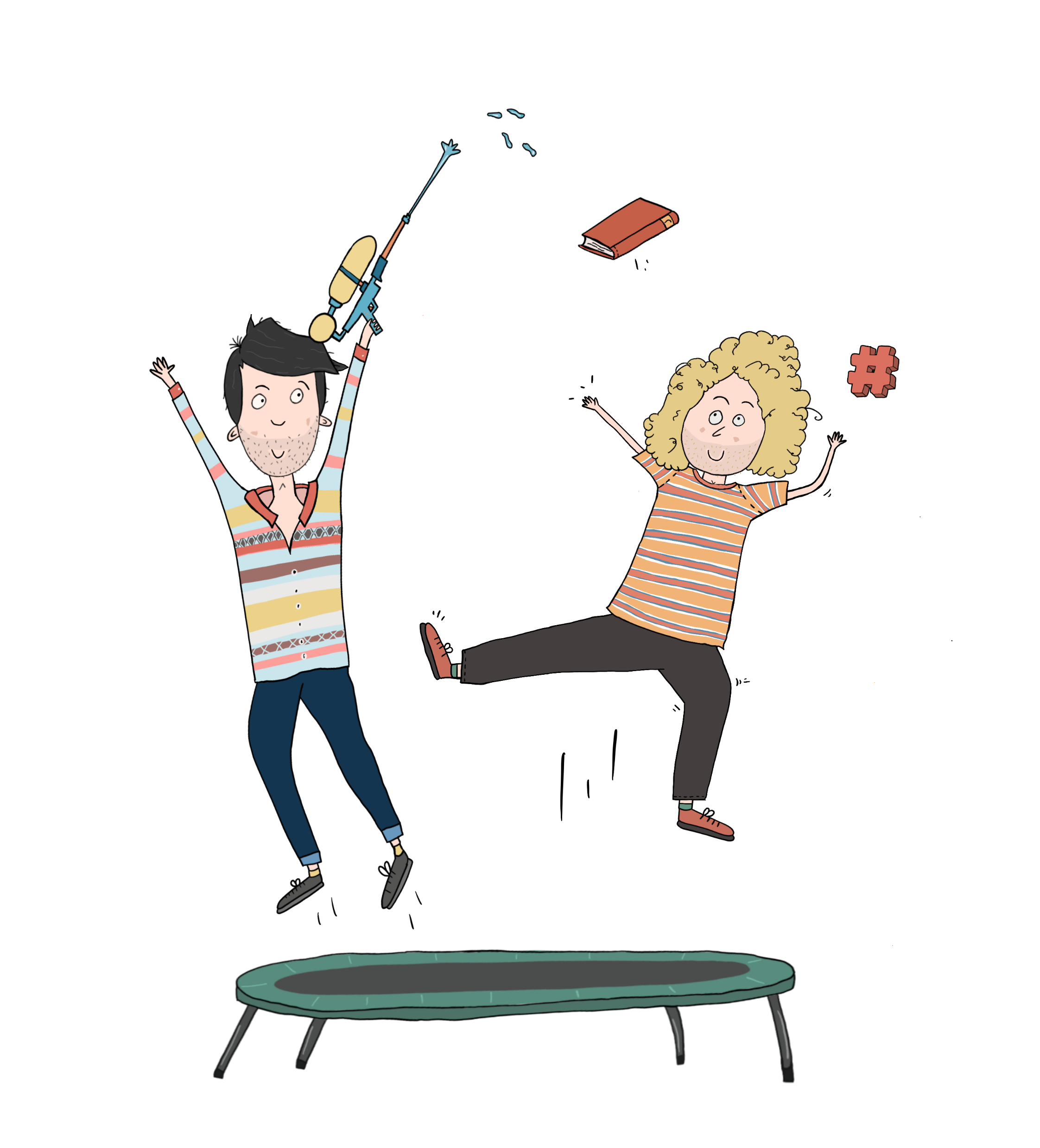 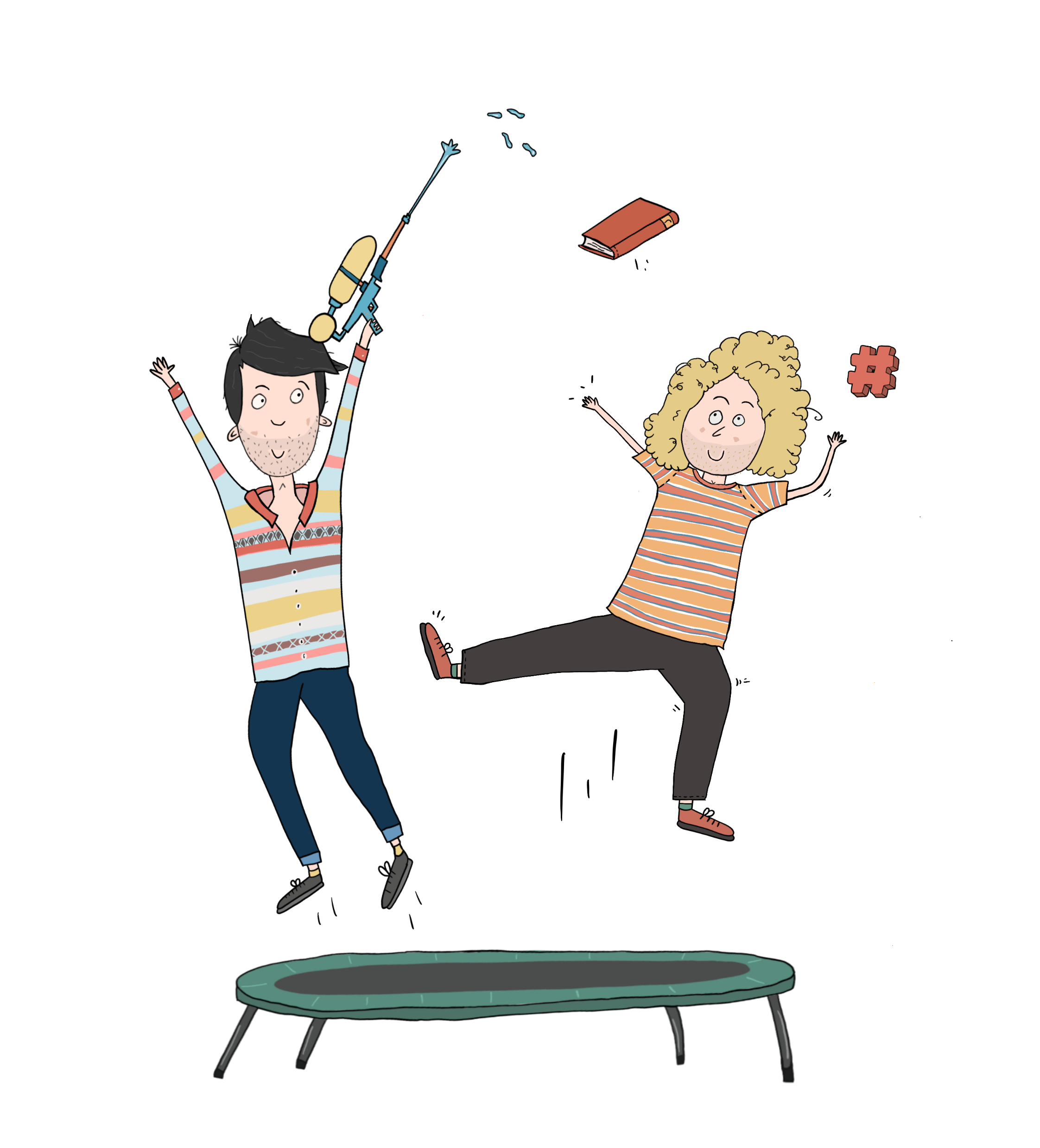 De Stellingen
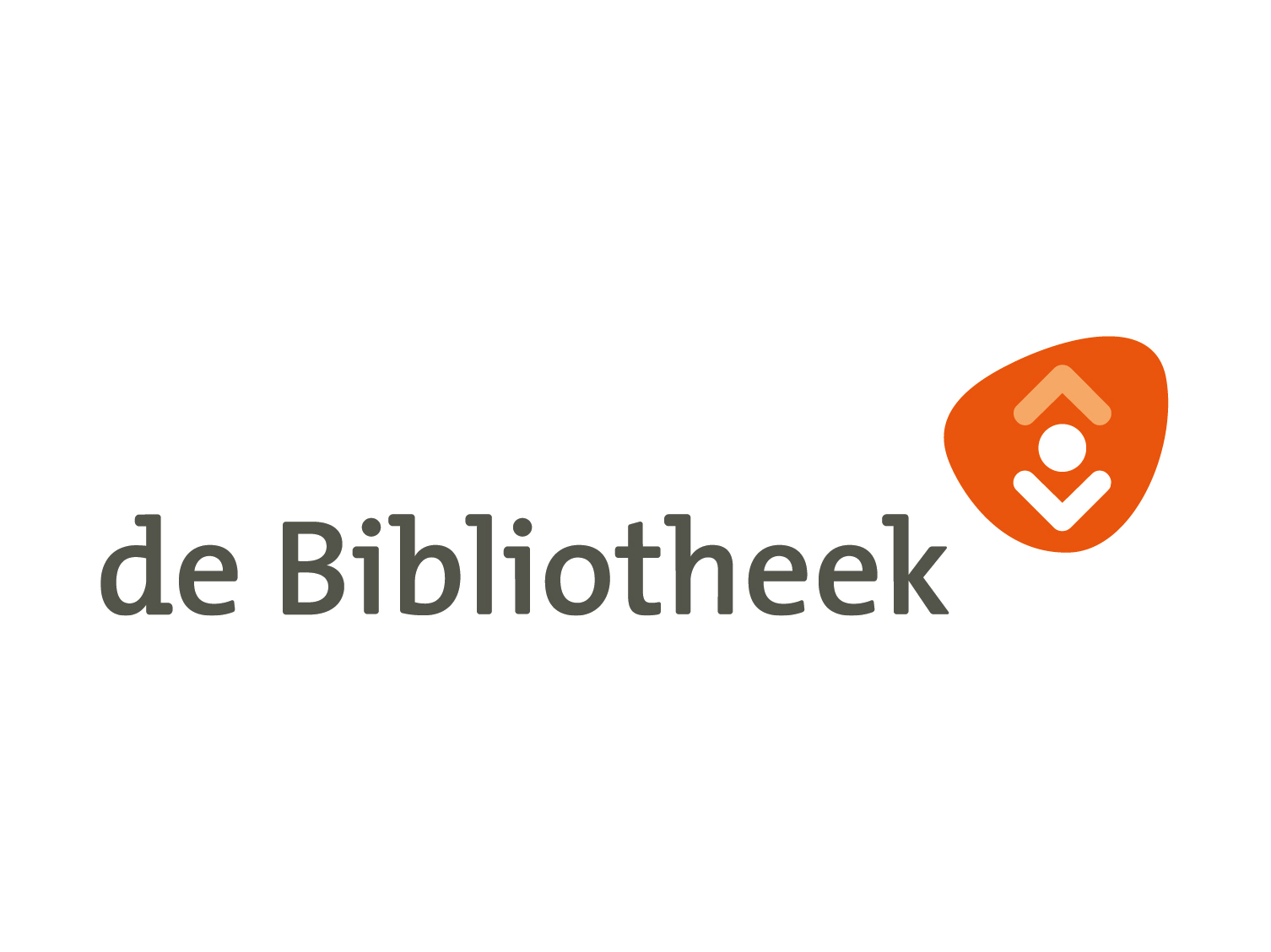 Stelling 6:

Ik vind het niet erg dat mijn ouders foto’s van mij
online zetten zonder te vragen.
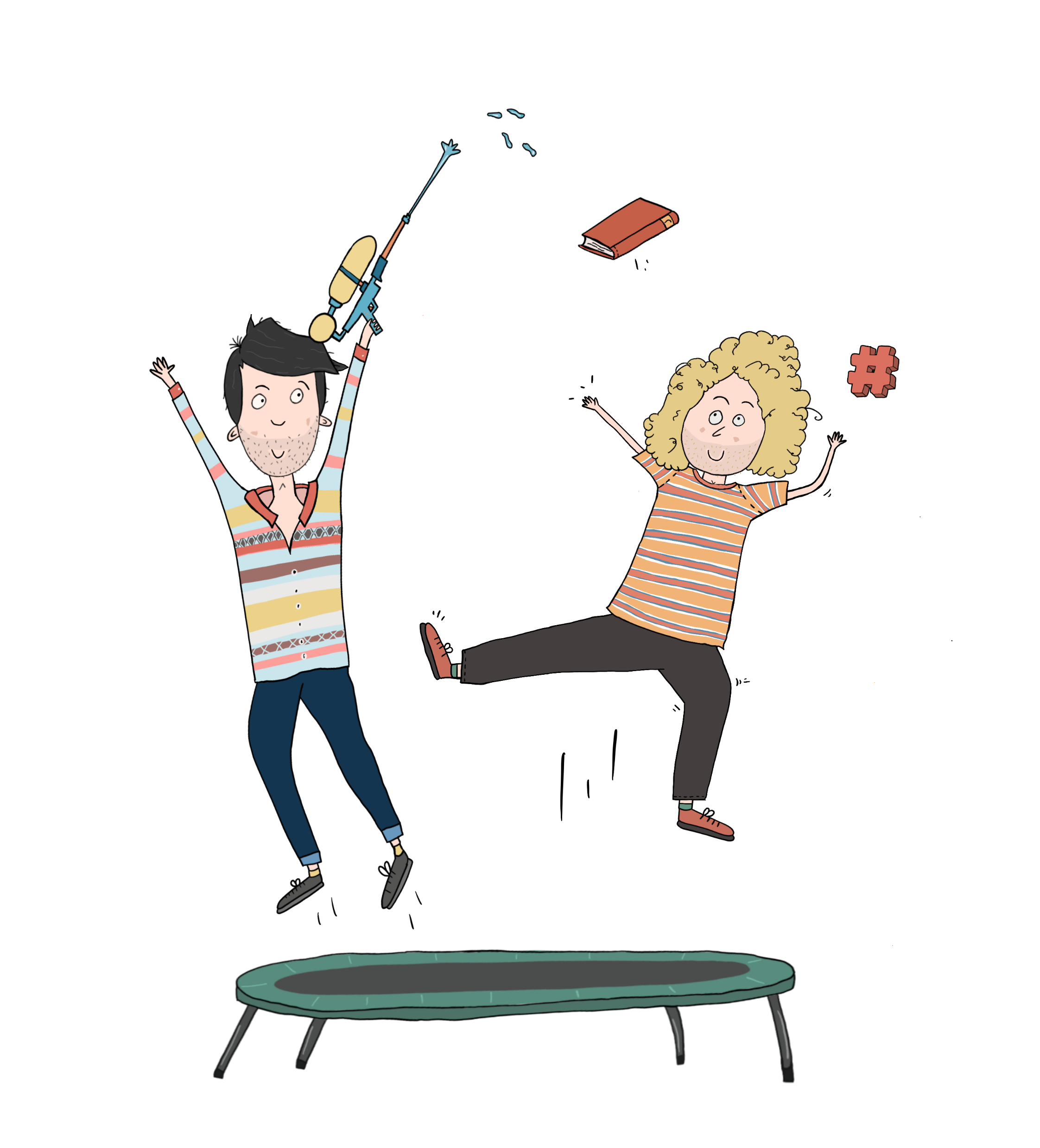 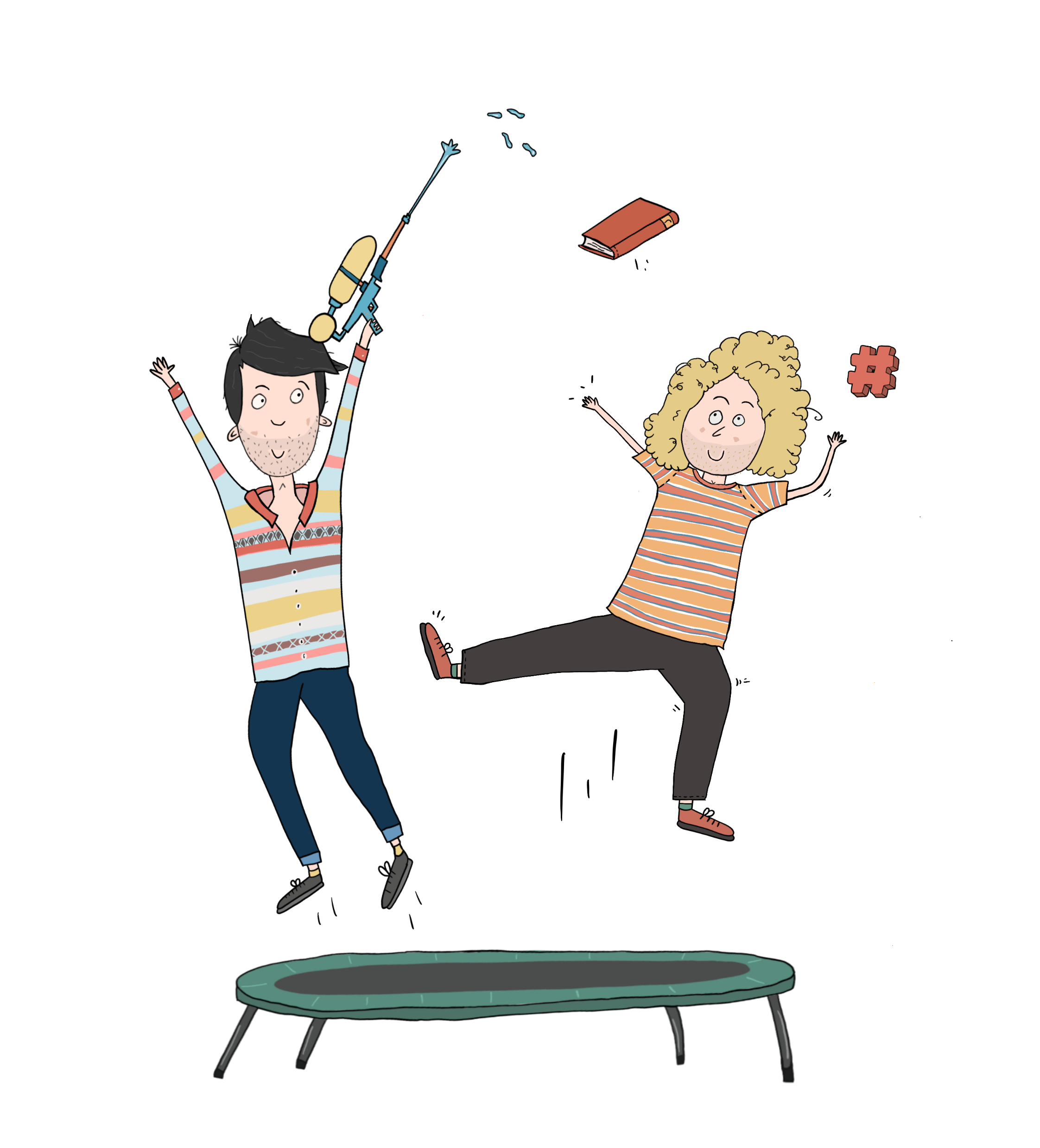